Восприятие формы,
 величины, цвета.
Подготовила
учитель коррекционных 
занятий: Боева Л.В.
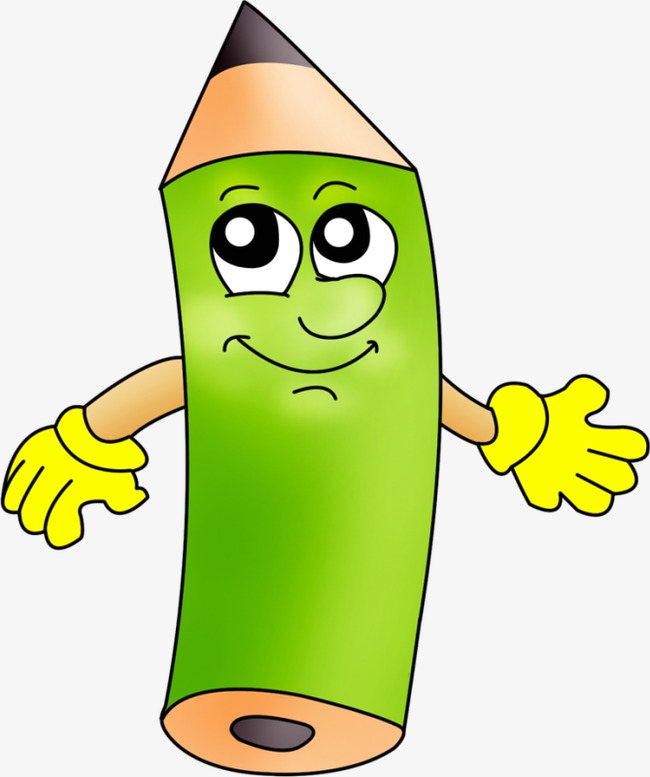 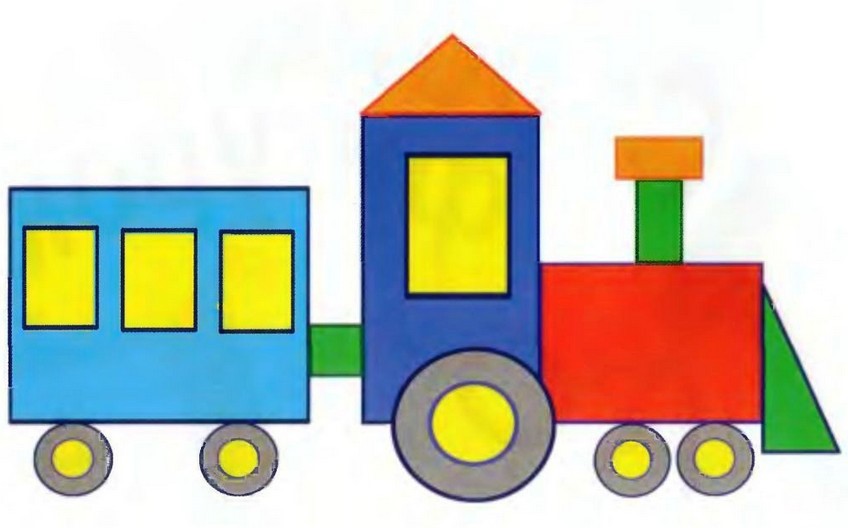 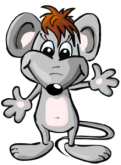 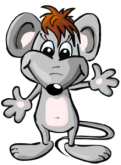 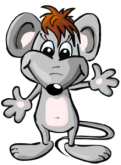 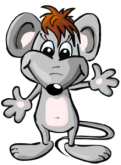 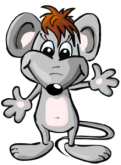 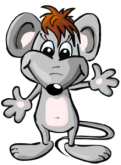 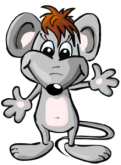 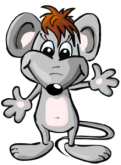 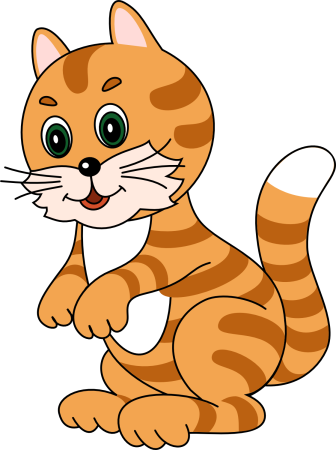 Сложи в корзинку маленькие фигуры (назови цвет и форму фигуры только потом кликай по ней)
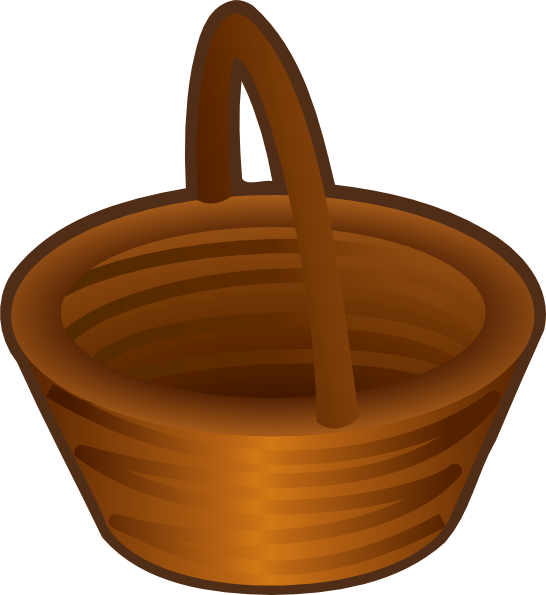 Сложи в сундук большие фигуры (назови цвет и форму фигуры только потом кликай по ней)
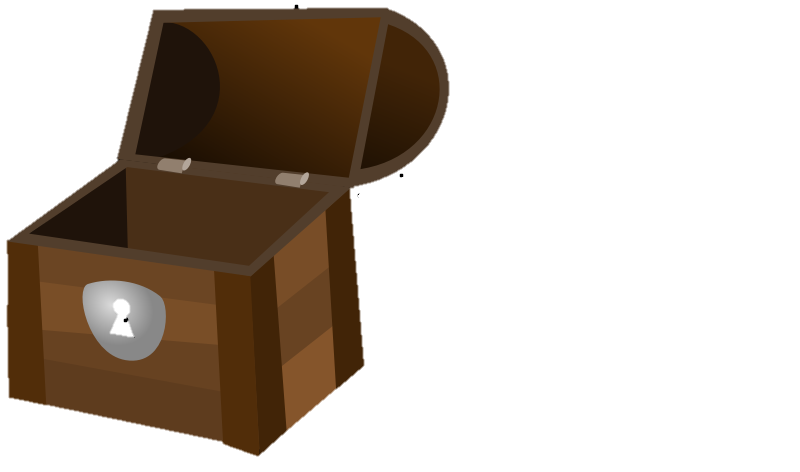 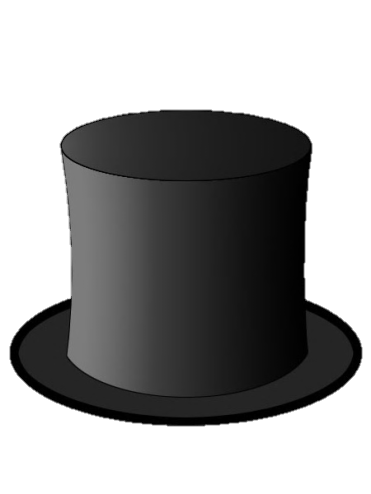 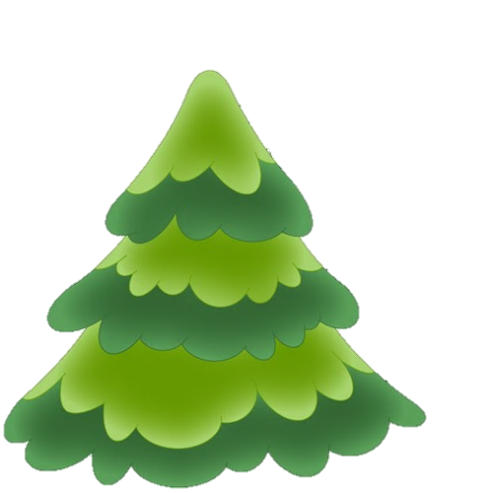 Выбери предметы только красного цвета, назови их и только потом кликай по ним
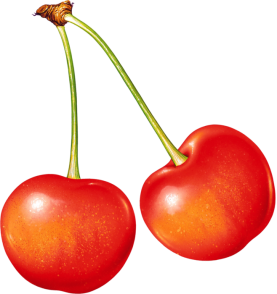 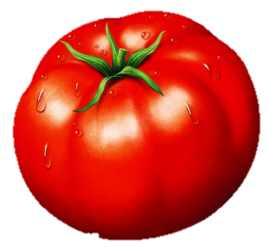 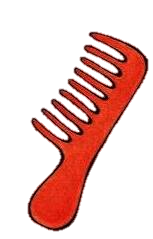 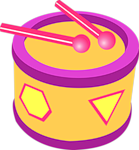 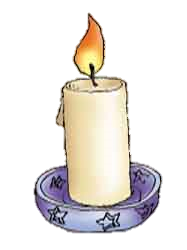 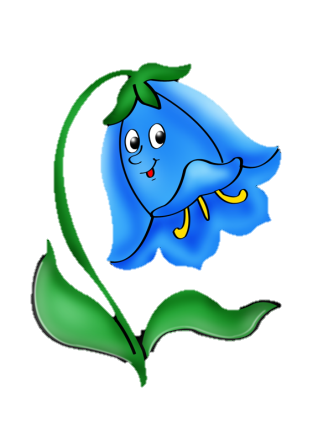 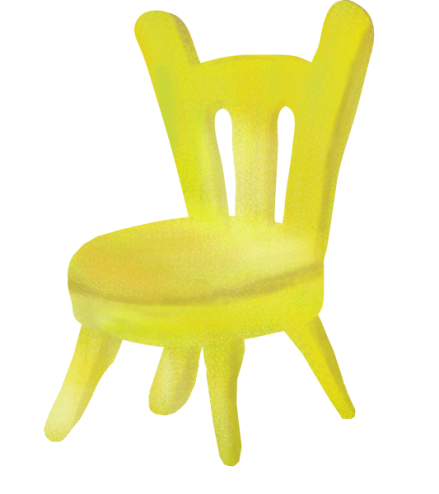 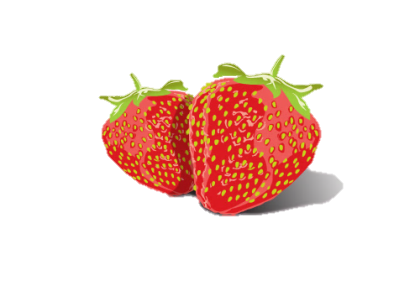 Выбери предметы только зелёного  цвета, назови их и только потом кликай по ним
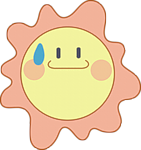 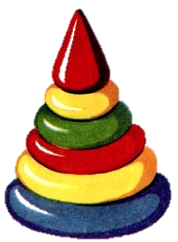 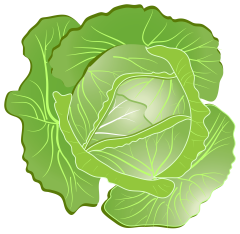 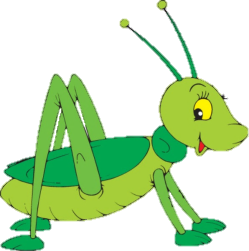 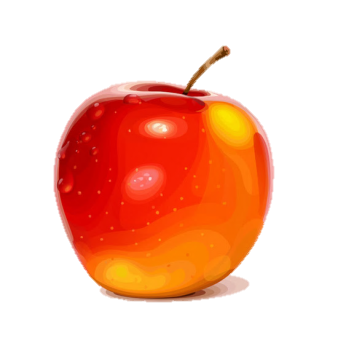 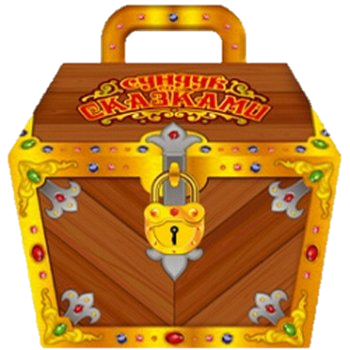 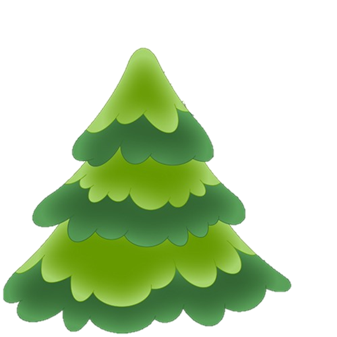 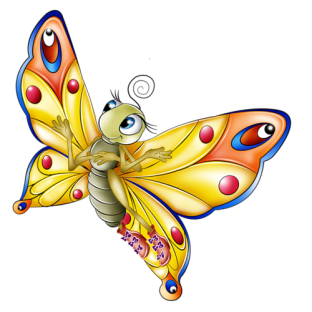 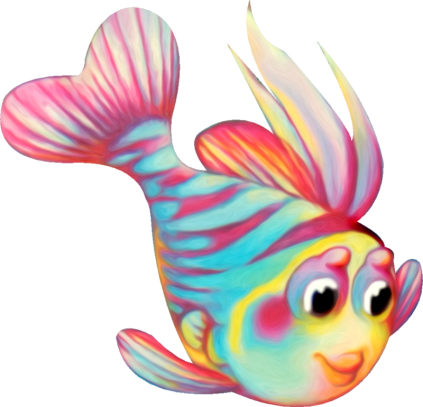 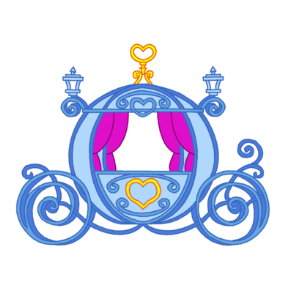 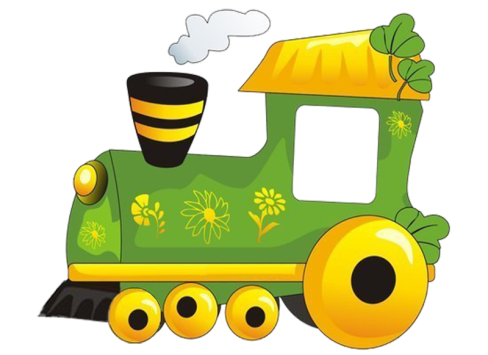 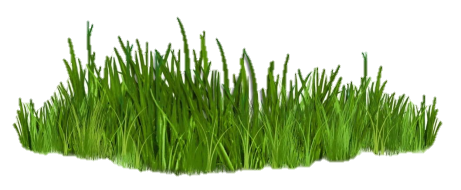 Выбери предметы только жёлтого цвета, назови их и только потом кликай по ним
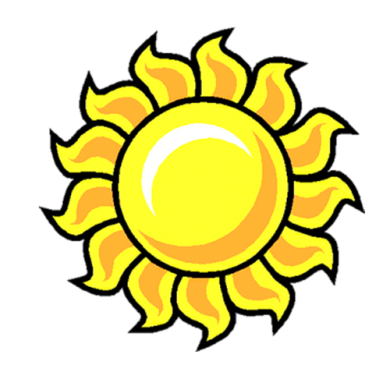 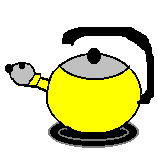 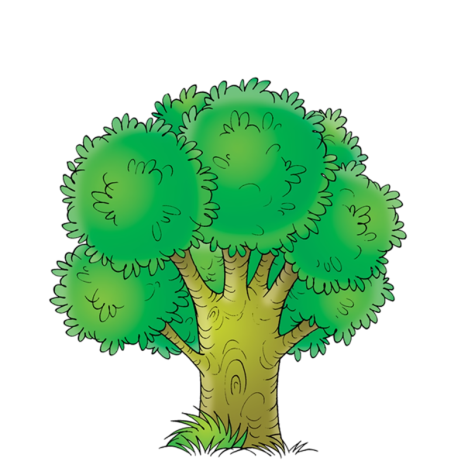 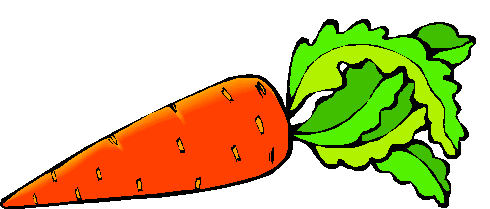 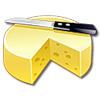 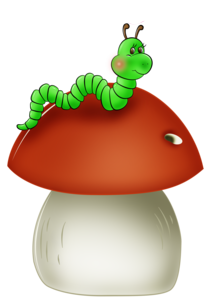 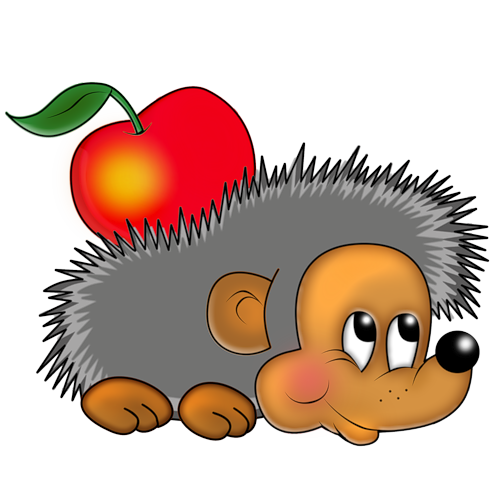 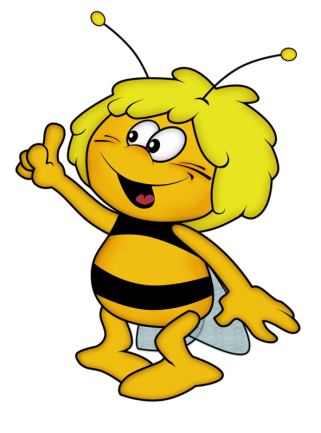 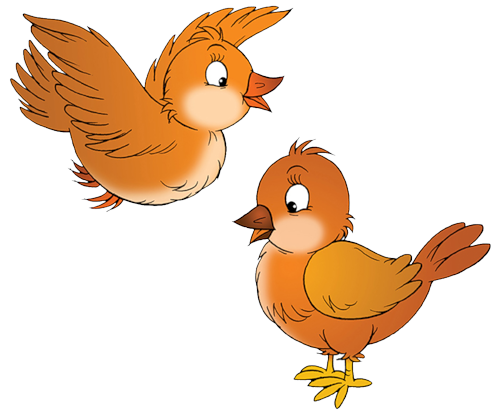 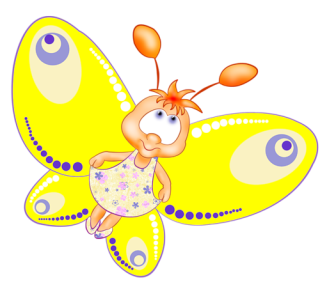 Помоги Каркарычу выбрать предметы только синего цвета, назови их и только потом щёлкай по ним
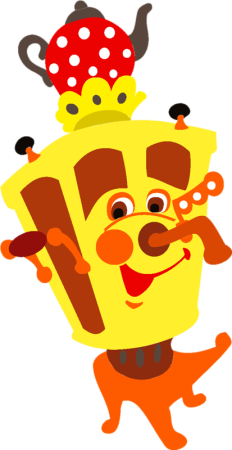 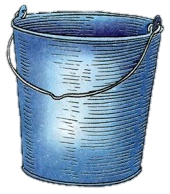 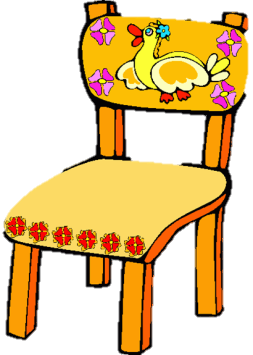 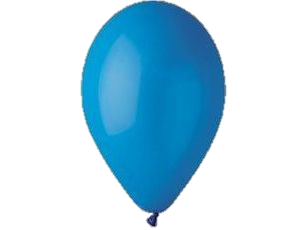 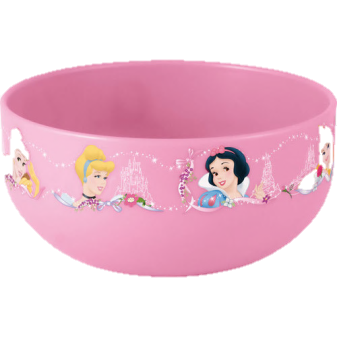 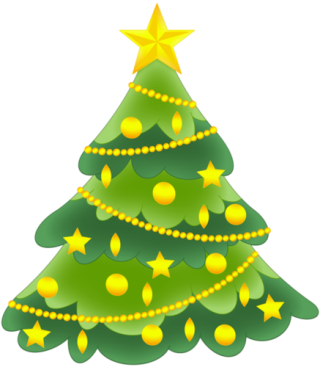 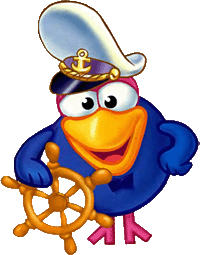 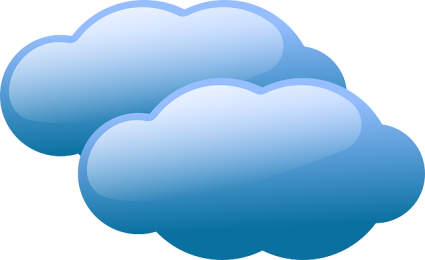 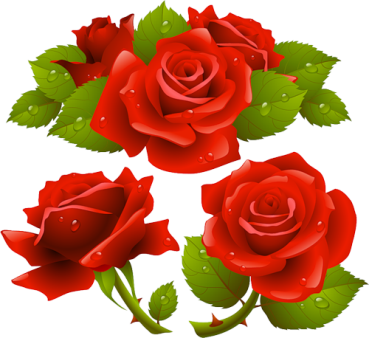 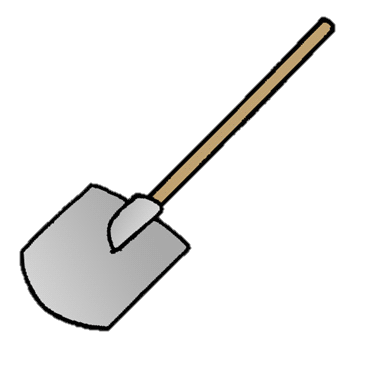 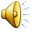 СПАСИБО ЗА ВНИМАНИЕ!